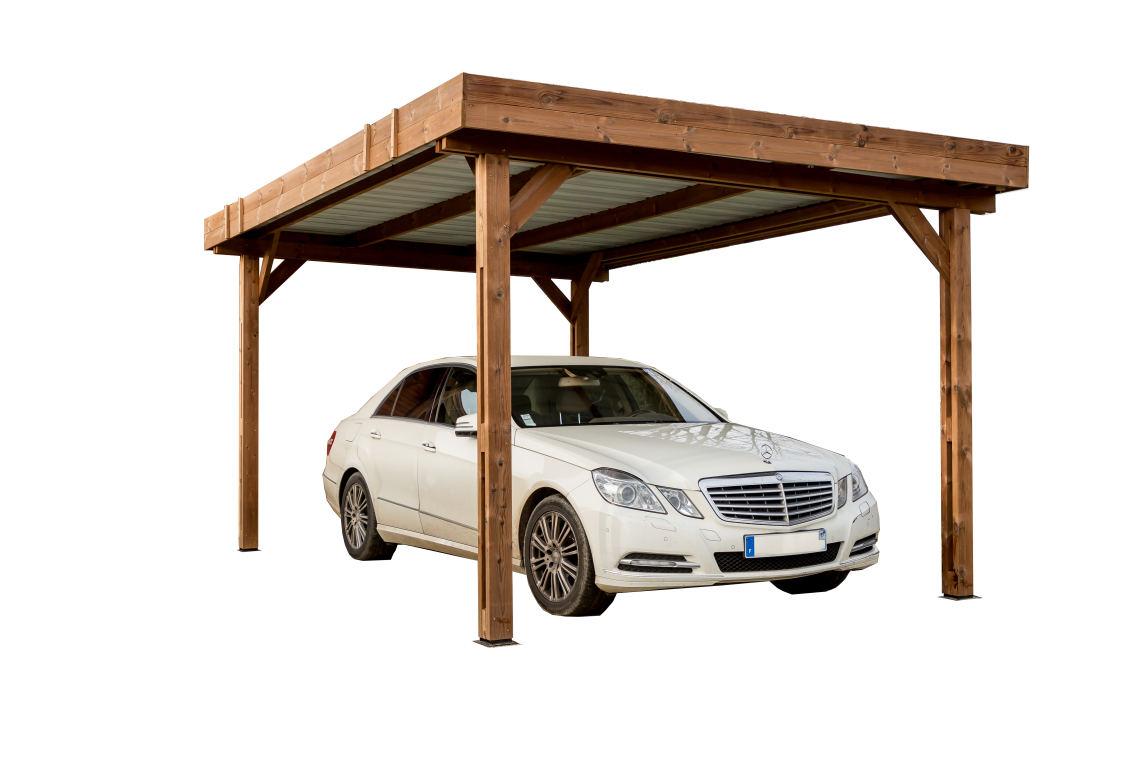 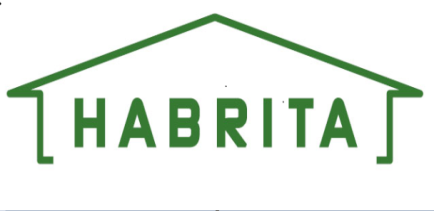 Auvent THONES toit plat couverture bac acier
Réf.  THN 3550
2,57 m
3,6 m
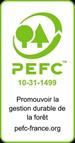 3 m
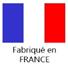 Photo non contractuelle
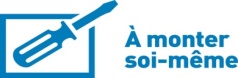 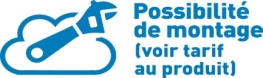 PLUS PRODUIT
-  Elément très décoratif avec une couverture bac acier pour une grande longévité et pour éviter les risques d'infiltration d'eau
-  Auvent très qualitatif pour une grande longévité
Poteaux livrés avec platine métallique à fixer au sol dur
Construction avec quatre poteaux pour faciliter l’ouverture des portières de la voiture
  Carport pour abriter une voiture d’une longueur 
   jusqu’à 5 m
-  Produit PEFC
-  Produit fabriqué en FRANCE
CONSEILS DE MISE EN SERVICE
A installer sur une dalle béton ou des plots
PRODUIT LIVRE
3760161079860